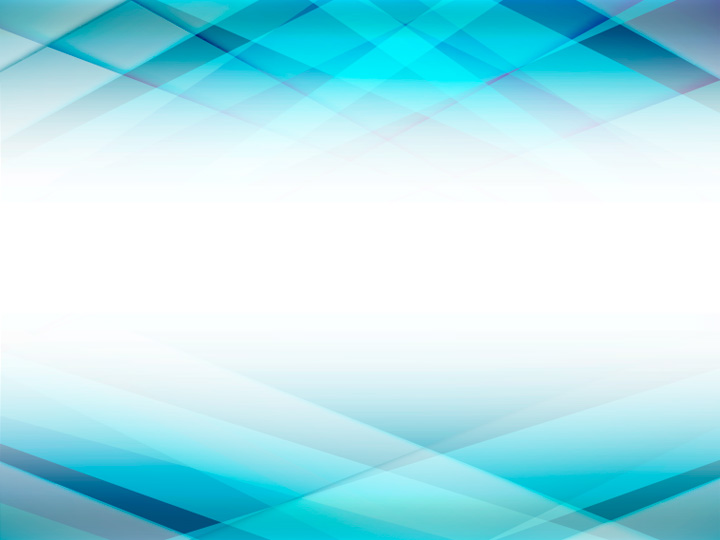 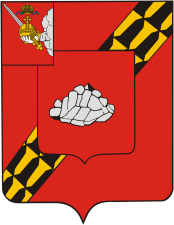 Бюджет для граждан
На основе проекта решения 
       «О местном бюджете Устюженского муниципального района на 2022 год и плановый период 2023 и 2024 годов»
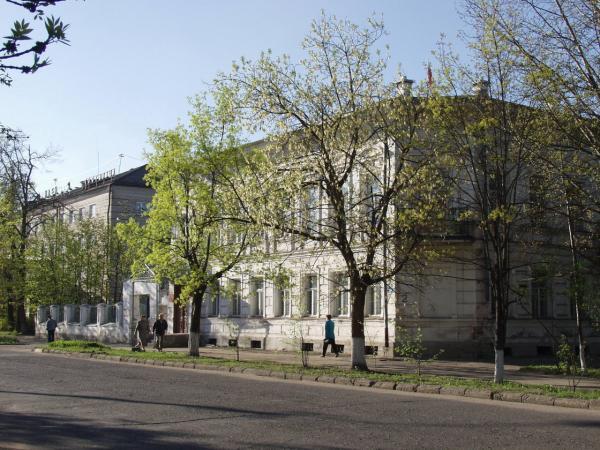 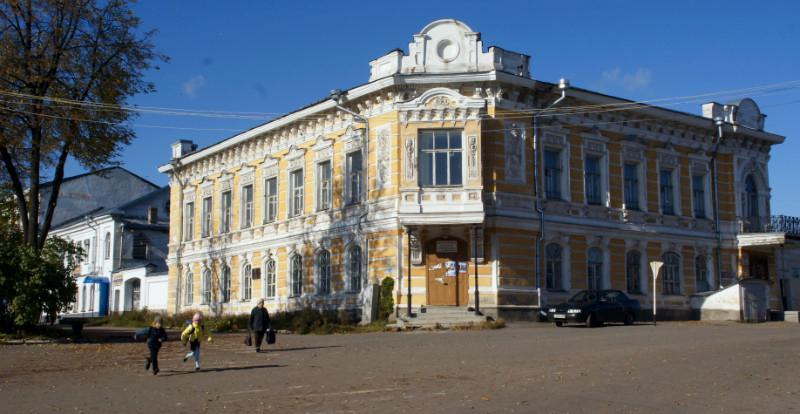 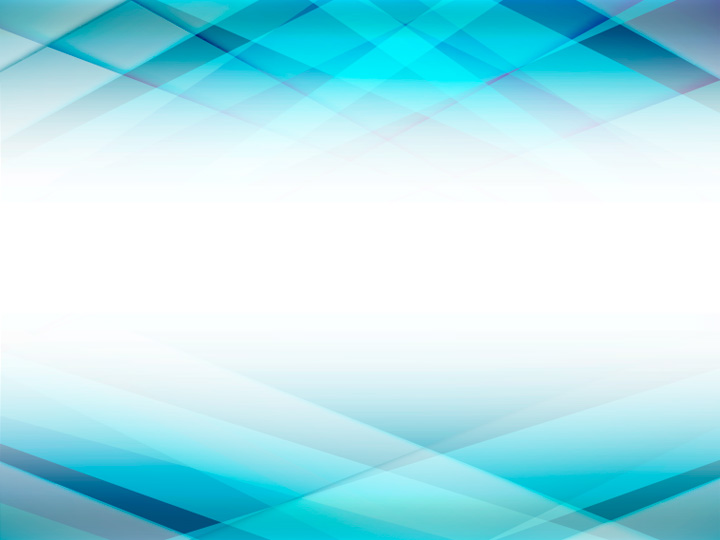 Уважаемые жители 
Устюженского района!
Перед Вами информационный материал – "Бюджет для граждан", где в доступной и понятной форме отражены основные параметры  проекта местного бюджета Устюженского муниципального района  на 2022 год и плановый период 2023 и 2024 годов.
Создавая "Бюджет для граждан", мы стремились обеспечить реализацию принципов прозрачности и открытости бюджетных данных.
       Размещенная информация даст Вам возможность составить представление о направлениях расходования бюджетных средств. Каждый житель района имеет возможность получить информацию о том, сколько поступает доходов в местный бюджет района, сколько и куда тратится средств.
        Надеемся, что данный материал станет для Вас значимым подспорьем в знакомстве с местным бюджетом Устюженского муниципального района.
Устюженский муниципальный район  Численность населения  16,1 тыс. человек:
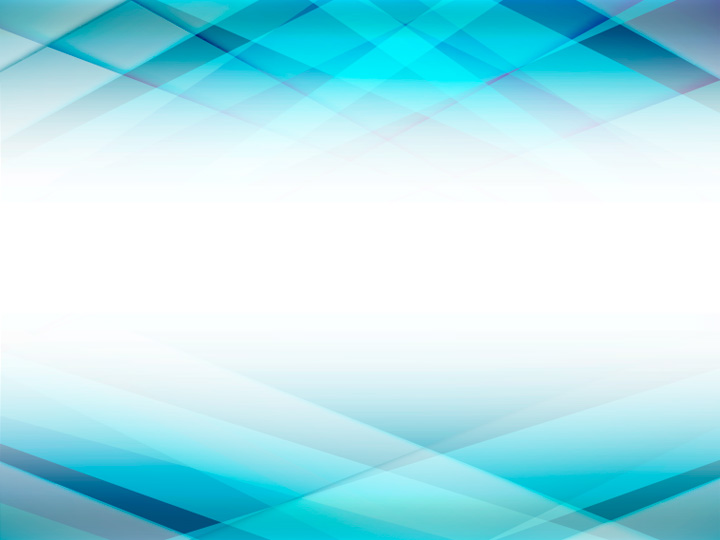 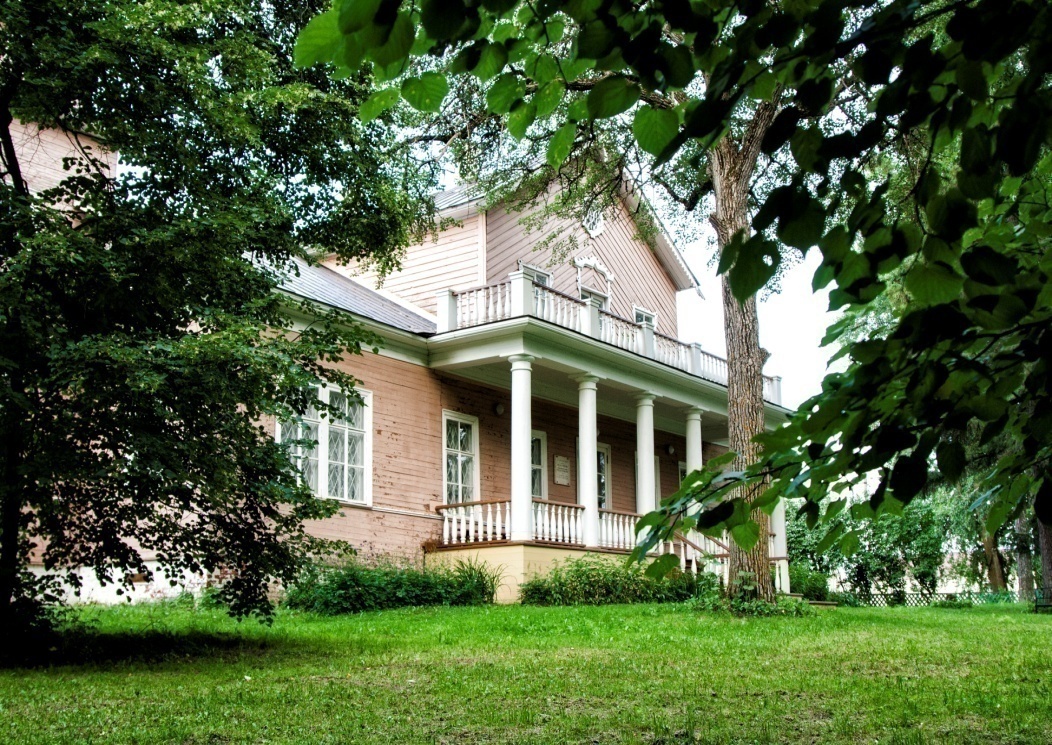 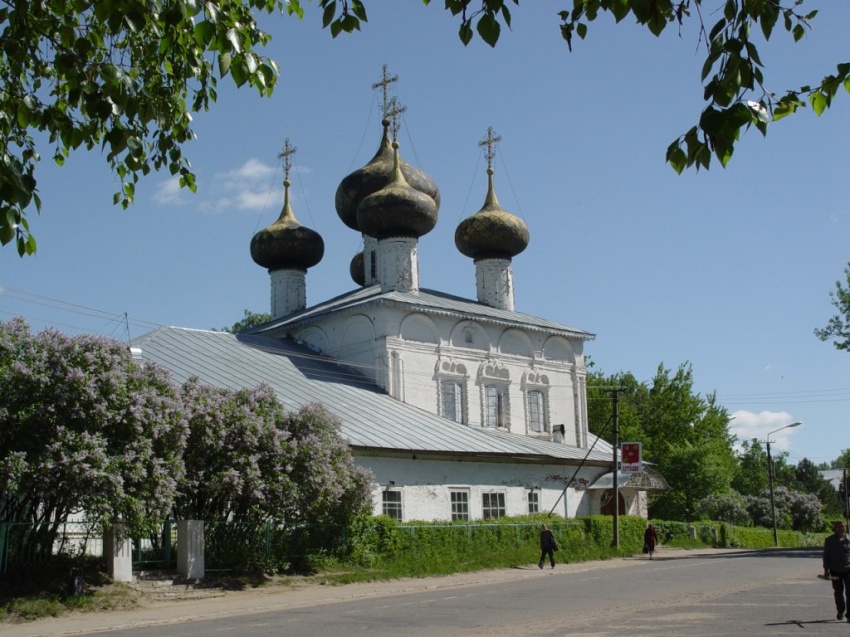 1 городское поселение (город Устюжна)
с численностью 8,3 тыс. человек
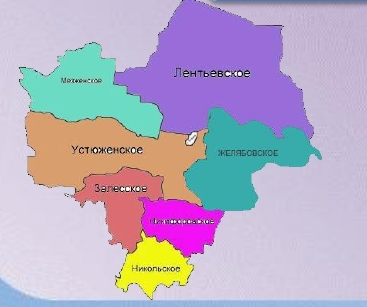 7 сельских поселений ( Залесское, Лентьевское, Мезженское, Никифоровское, Никольское, Желябовское, Устюженское)
с  общей численностью 7,8 тыс. человек
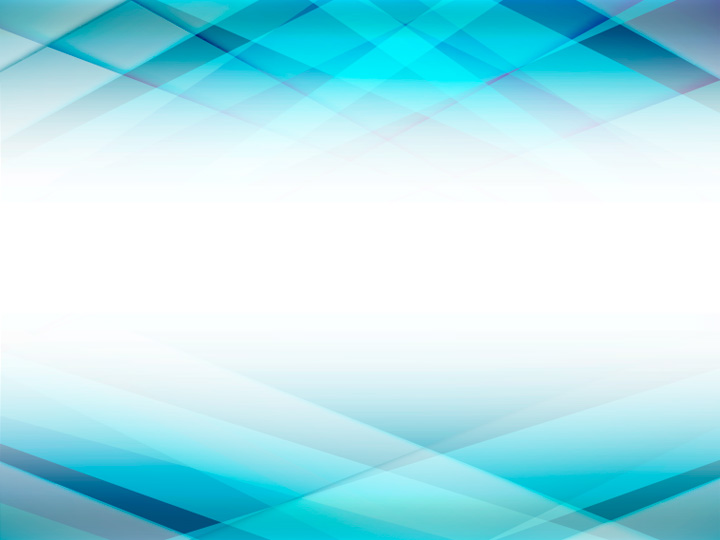 ОСНОВНЫЕ НАПРАВЛЕНИЯ БЮДЖЕТНОЙ И НАЛОГОВОЙ ПОЛИТИКИ УСТЮЖЕНСКОГО МУНИЦИПАЛЬНОГО РАЙОНА НА 2022-2024 г.г.
Основные направления бюджетной политики
Основные направления налоговой политики:
Сохранение устойчивой бюджетной системы и обеспечение долгосрочной сбалансированности бюджета;
   Сохранение социальной направленности бюджета за счет концентрации расходов на  приоритетные направления;
   Обеспечение открытости, прозрачности информации о бюджете, расширение участия граждан в бюджетном процессе;
   Совершенствование программного метода планирования расходов бюджета;
   Совершенствование муниципального финансового контроля с целью его ориентации на оценку эффективности бюджетных расходов
Укрепление доходной базы консолидированного бюджета;
   Эффективное управление муниципальным долгом;
    Обеспечение среднесрочной сбалансированности местного бюджета района
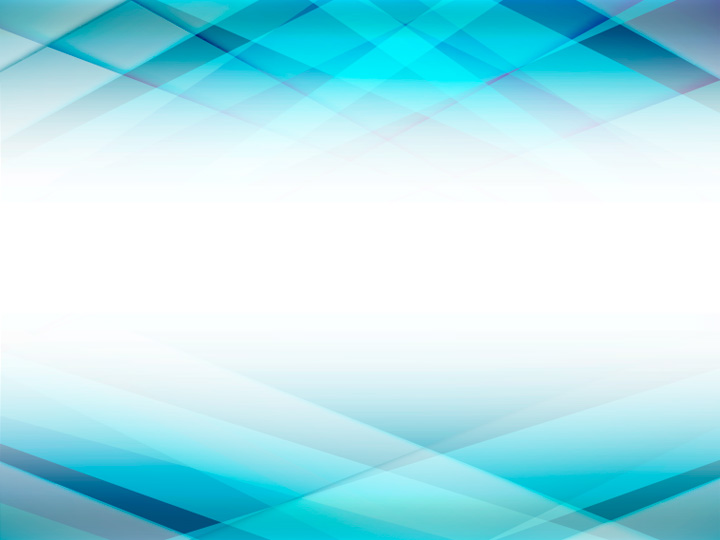 Основные параметры местного бюджета Устюженского муниципального района на 2022 год и плановый период 2023 и 2024 годов, млн.руб.
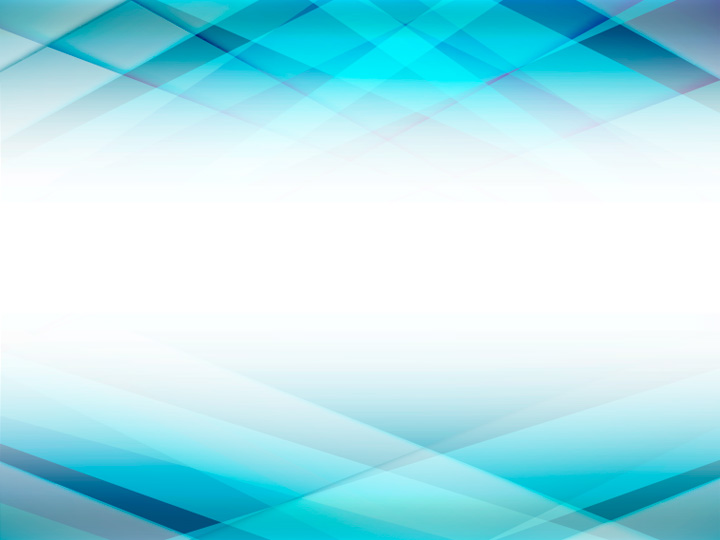 ОСНОВНЫЕ ПАРАМЕТРЫ МЕСТНОГО БЮДЖЕТА РАЙОНА НА 2022 год И ПЛАНОВЫЙ ПЕРИОД 2023 и 2024 годы, МЛН.РУБ.
Динамика налоговых и неналоговых доходов 2020-2024 г.г,
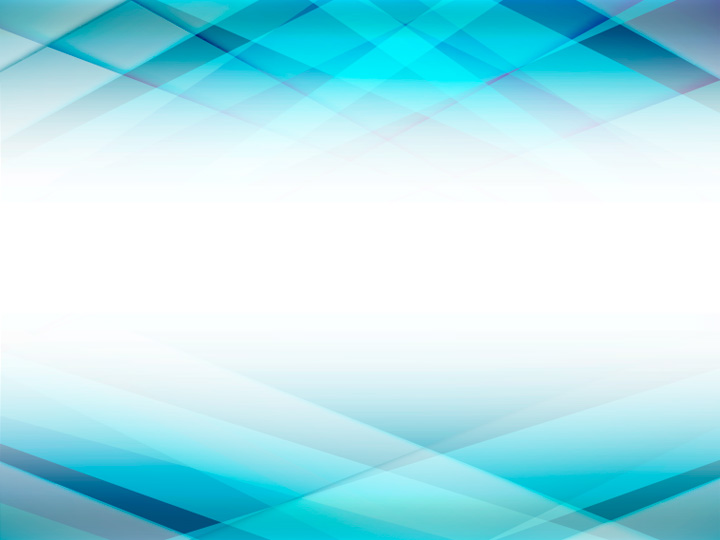 млн. рублей
+11,3
Налог на доходы физических лиц, млн.руб.
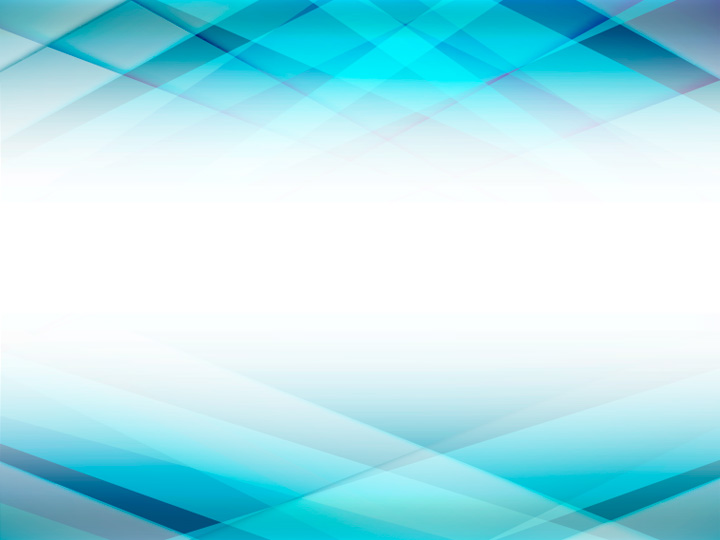 ДИНАМИКА ФОНДА ОПЛАТЫ  ТРУДА 2019 - 2024 гг.
в 2021 году Дополнительный норматив от НДФЛ
– 47,72%  (83,5 млн. руб.);
на 2022 год – 57,72% (111,8 млн. руб.); 
на 2022 год – 57,72% (114,1 млн. руб.); 
на 2023 год – 57,72% (128,1 млн. руб.)
Структура НДФЛ по отраслям 2020 г., %
ДИНАМИКА ПОСТУПЛЕНИЯ НДФЛ 2019 - 2024 гг.
- Прирост НДФЛ
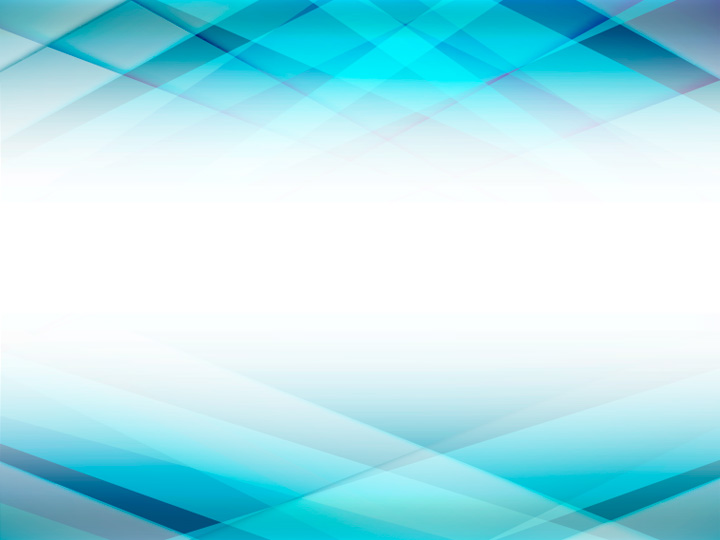 ОБЪЕМ И СТРУКТУРА БЕЗВОЗМЕЗДНЫХ ПОСТУПЛЕНИЙ         В БЮДЖЕТ УСТЮЖЕНСКОГО РАЙОНА
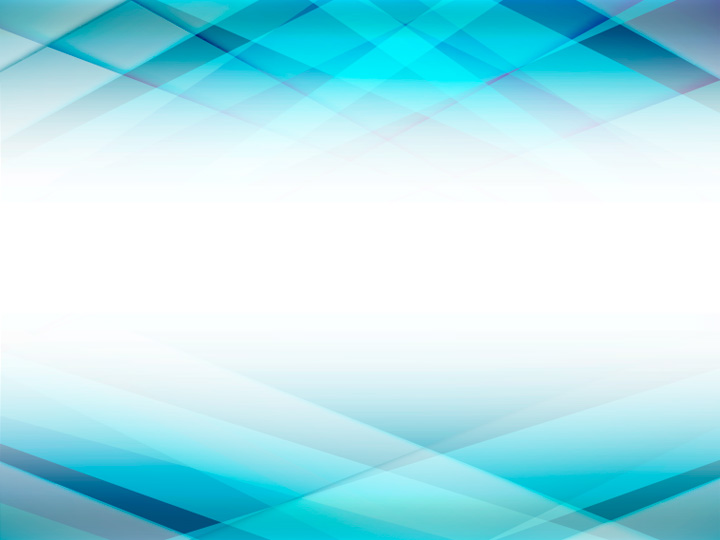 Основные характеристики проекта бюджета Устюженского района на 2022 год и плановый период 2023 и 2024 годов
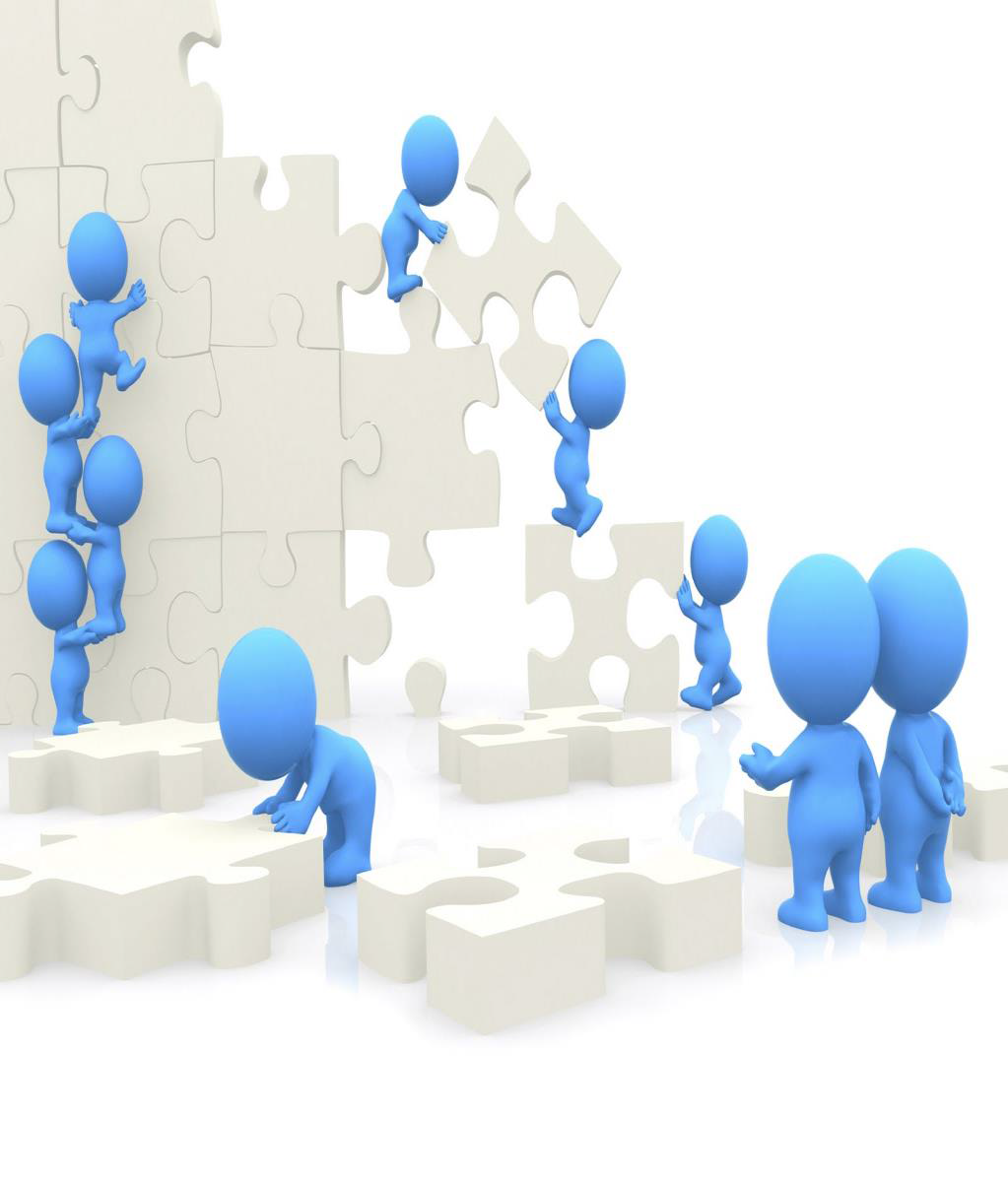 ОБЩЕГОСУДАР- 
СТВЕННЫЕ ВОПРОСЫ
В проекте бюджета Устюженского района расходы предусматриваются в следующий объемах:
2022 г – 790,3 млн. рублей или 148% от первоначального бюджета 2021 г.
НАЦИОНАЛЬНАЯ ЭКОНОМИКА
ЖКХ
ОБРАЗОВАНИЕ
2023 г – 884,9 млн. рублей или 112% от проекта бюджета 2022 г .
ОХРАНА ОКРУЖАЮЩЕЙ СРЕДЫ
СОЦИАЛЬНАЯ ПОЛИТИКА
2024 г – 585,9 млн. рублей или 66% от проекта бюджета 2022 г.
КУЛЬТУРА, 
КИНЕМАТОГРАФИЯ
ФИЗИЧЕСКАЯ КУЛЬТУРА И СПОРТ
МЕЖБЮДЖЕТНЫЕ ТРАНСФЕРТЫ
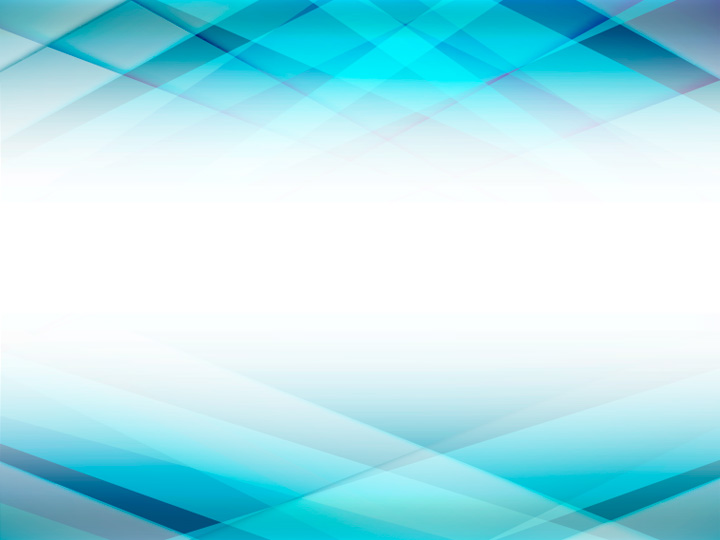 «Основные подходы к формированию проекта бюджета района на 2022 год
Программно-целевой принцип планирования местного бюджета района на 2022 год:  10 муниципальных программ, 4 ведомственных ( 631,9 млн.руб. или 80%)
Сохранение социальной направленности бюджета  422 млн. руб.
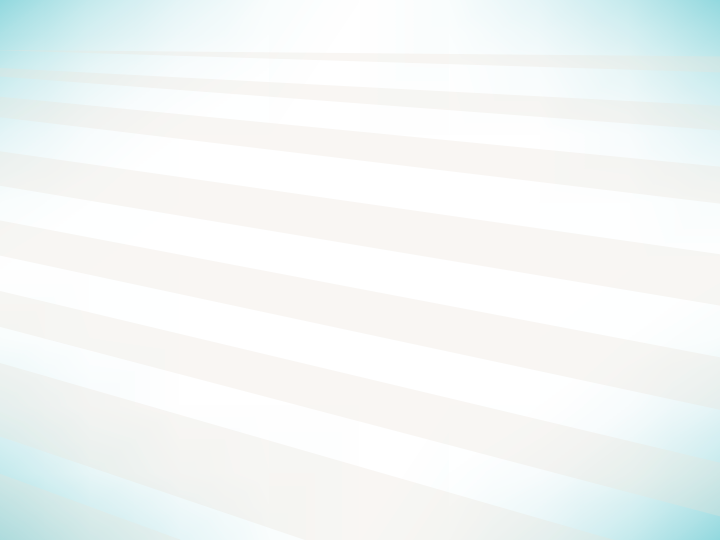 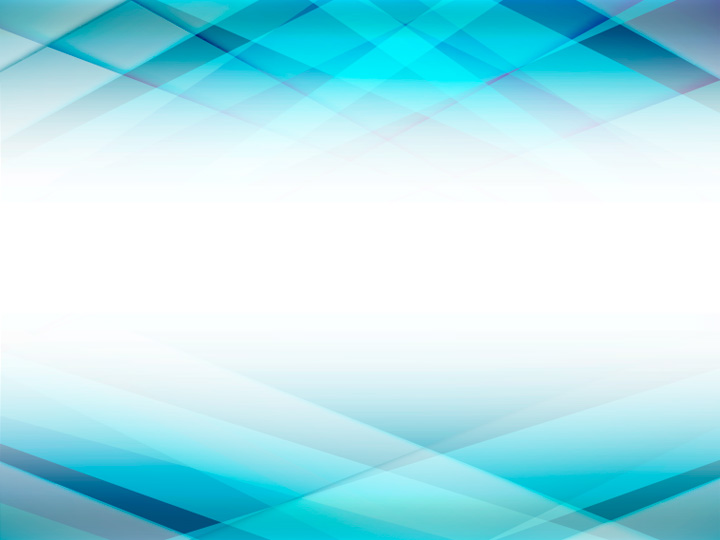 Структура расходов бюджета Устюженского района на   2022 год, в разрезе разделов
790 млн. руб.
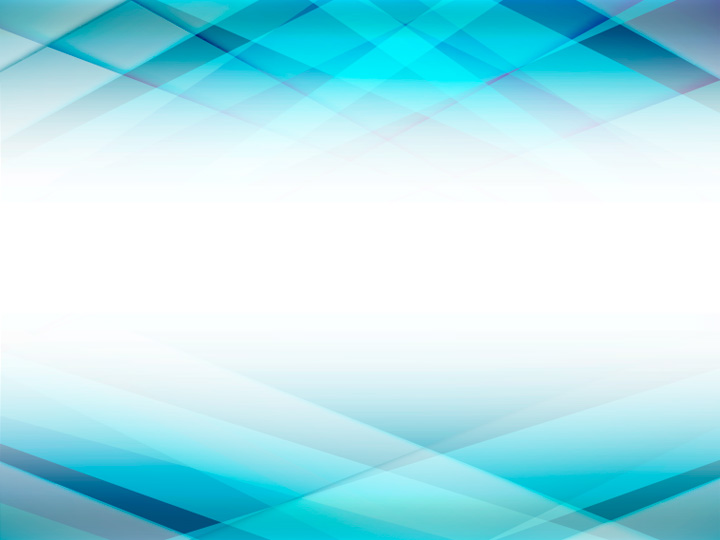 Реализация национальных проектов, млн. рублей
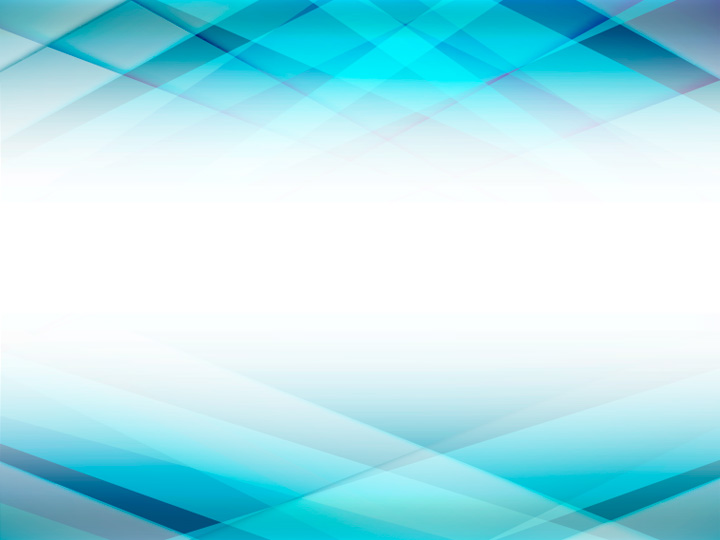 Расходы бюджета района по муниципальным и ведомственным целевым программам, млн. рублей
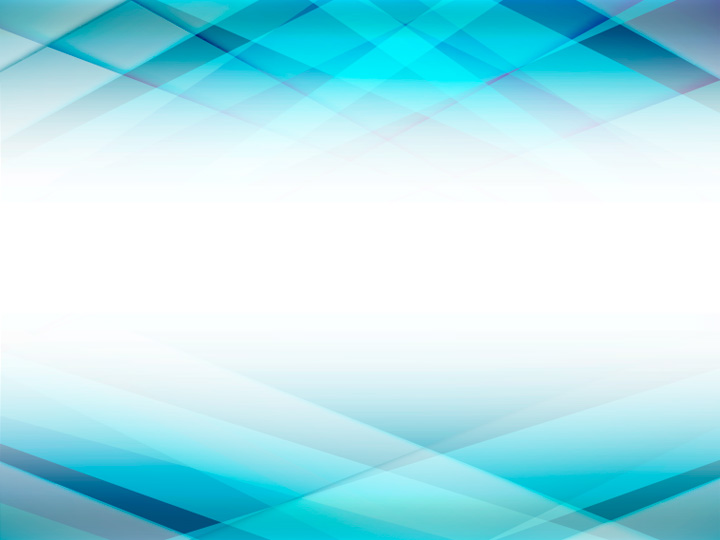 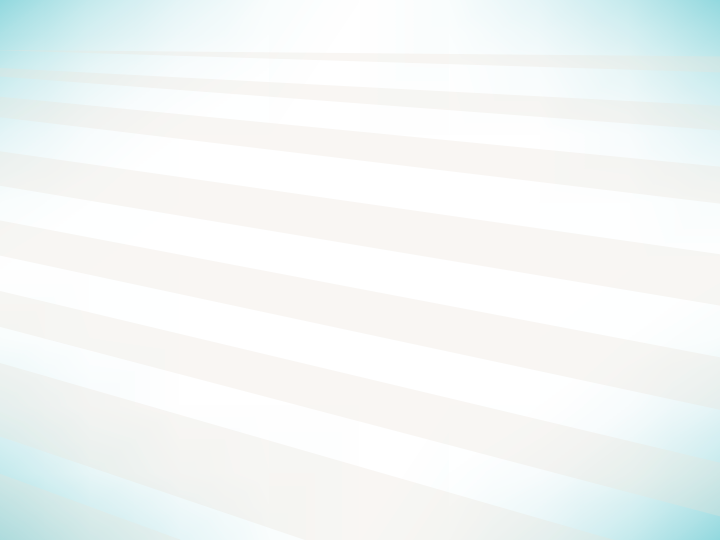 Расходы по отрасли «Образование»
Млн. руб.
320
318
304
327
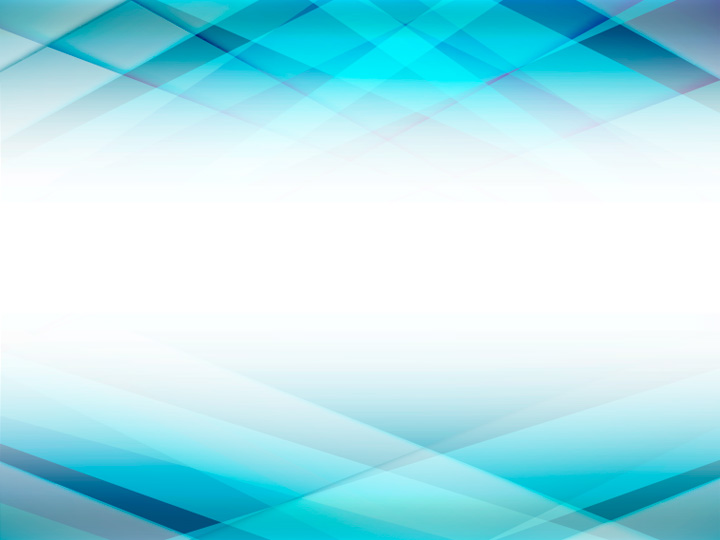 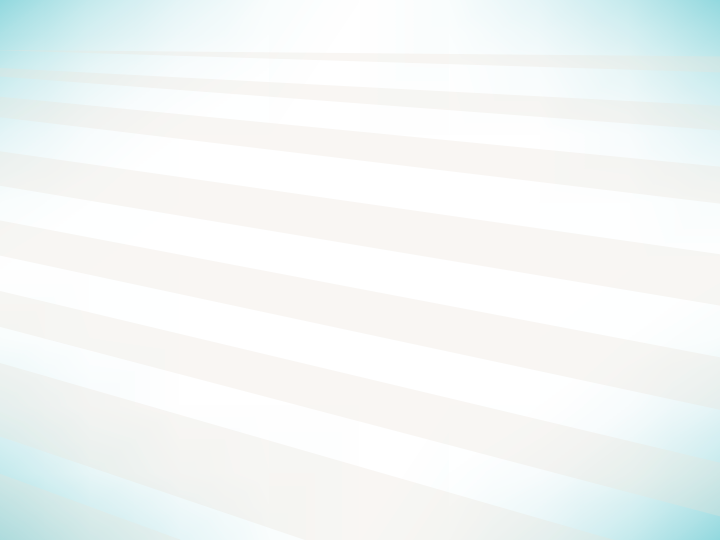 Расходы на культуру
Физическая культура и спорт
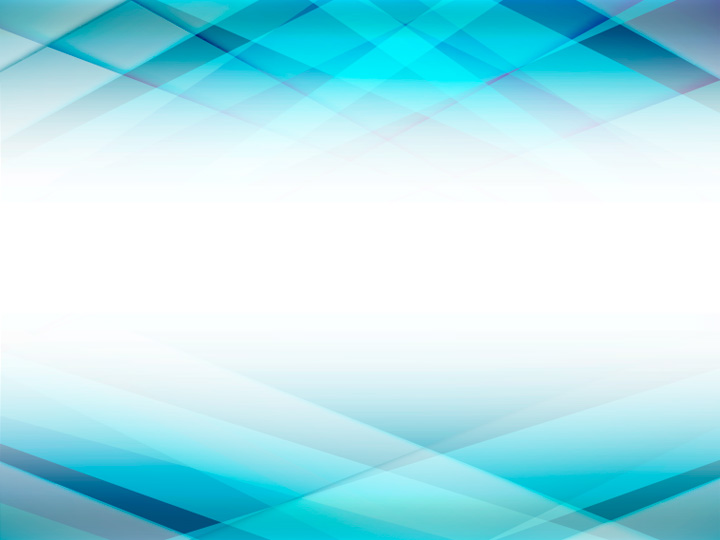 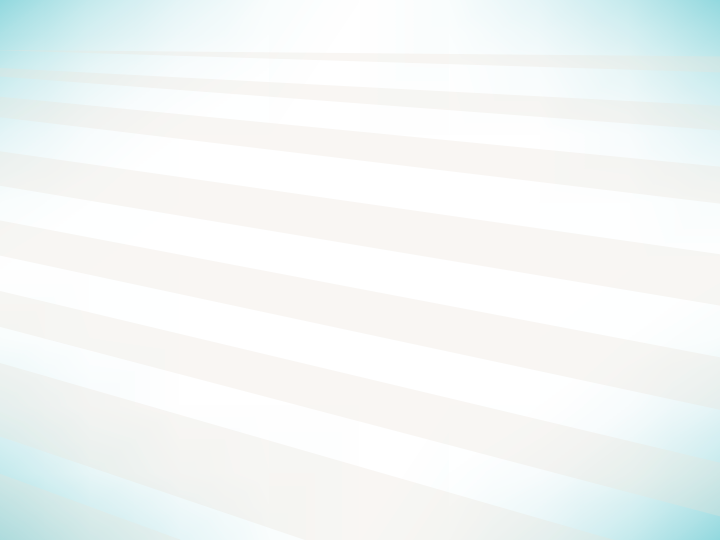 Социальная политика
Охрана окружающей среды
Млн. руб.
18
9
9
9
2023 год
2022 год
2021 год
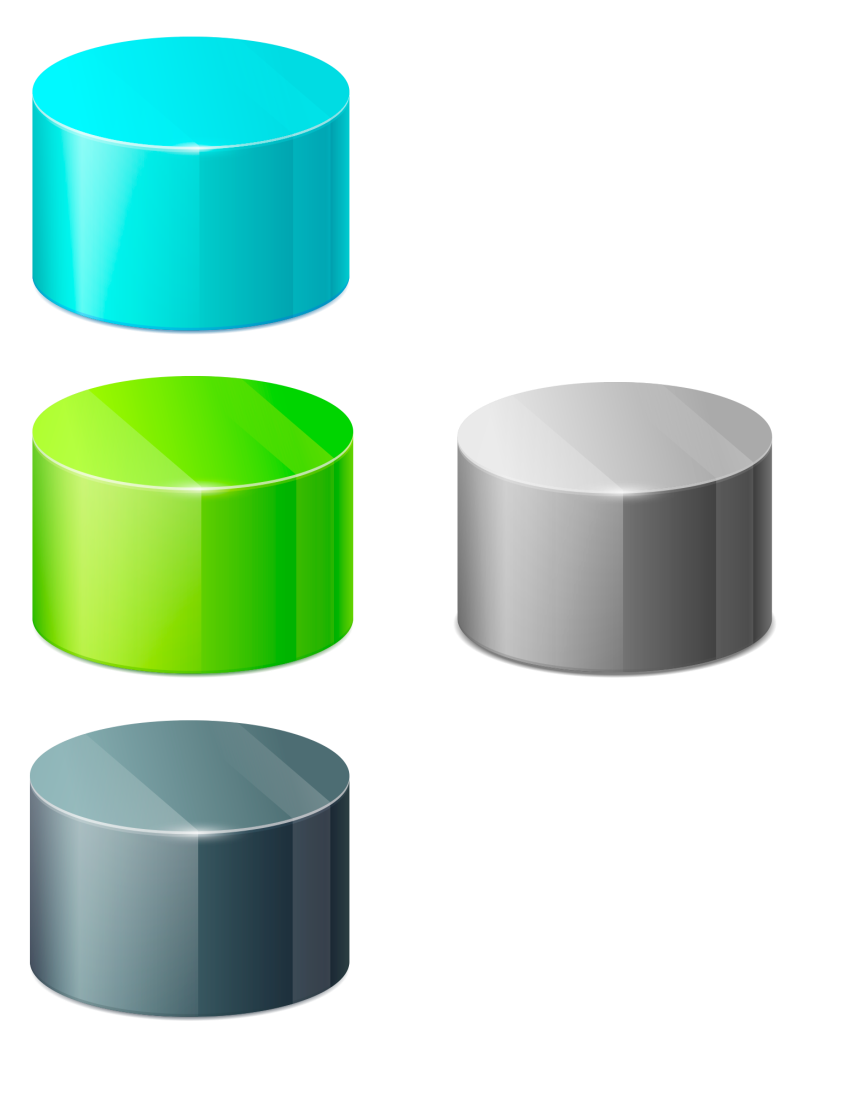 2024 год
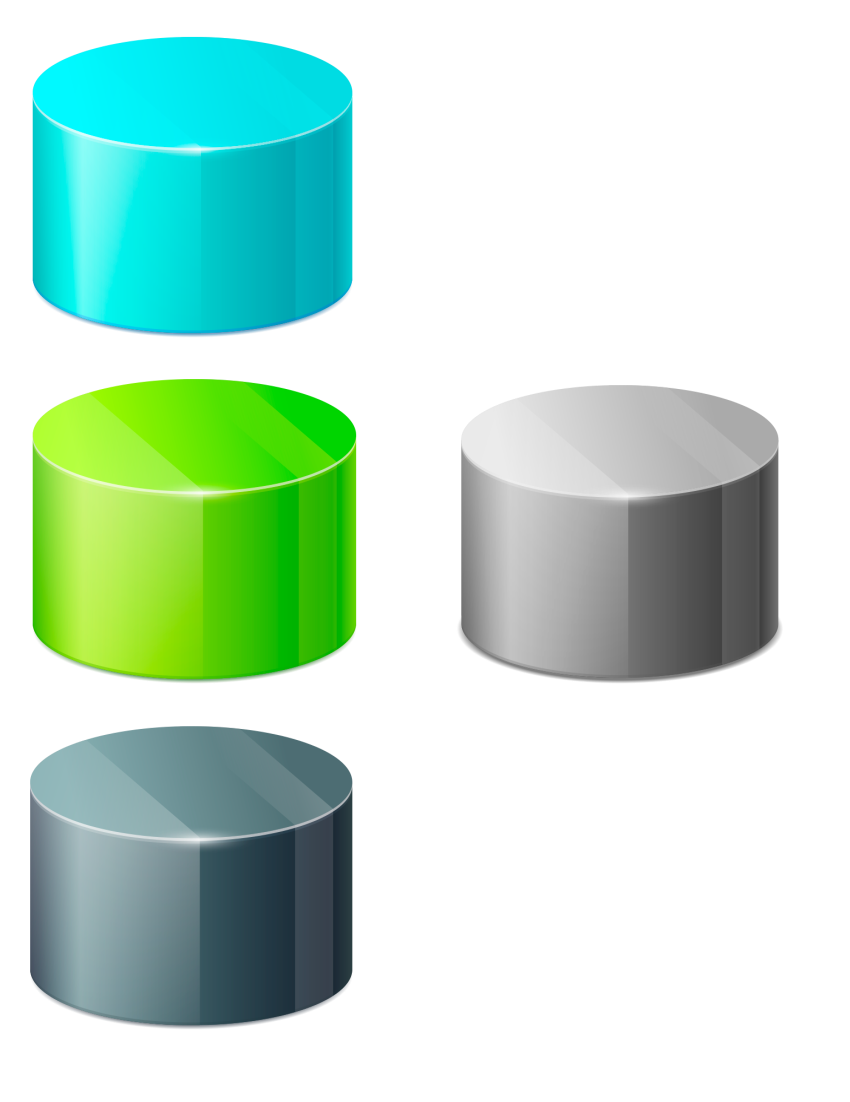 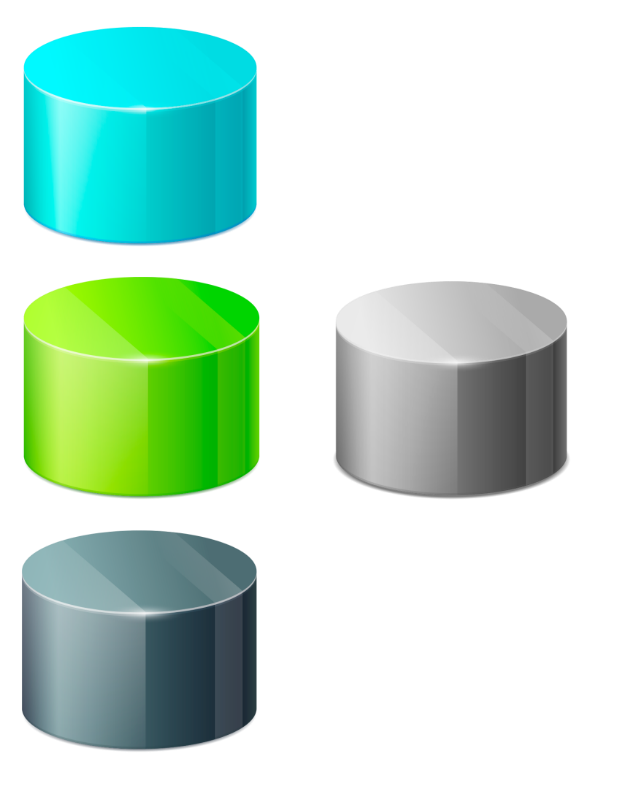 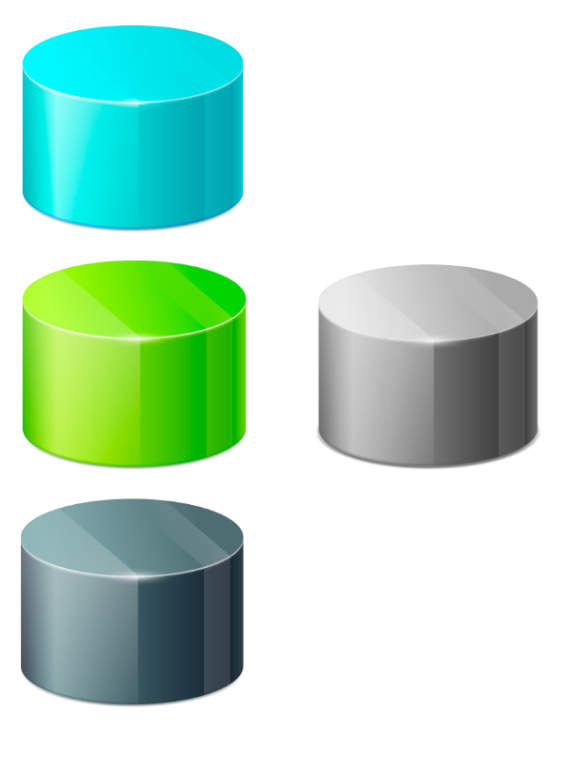 Комплексное развитие ЖКХ
208
159
115
9,0
млн. руб.
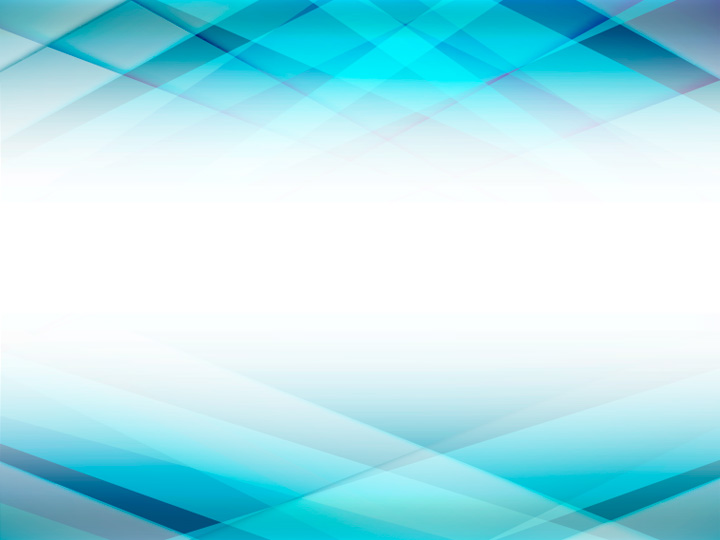 Дорожный фонд Устюженского района
Направление расходов
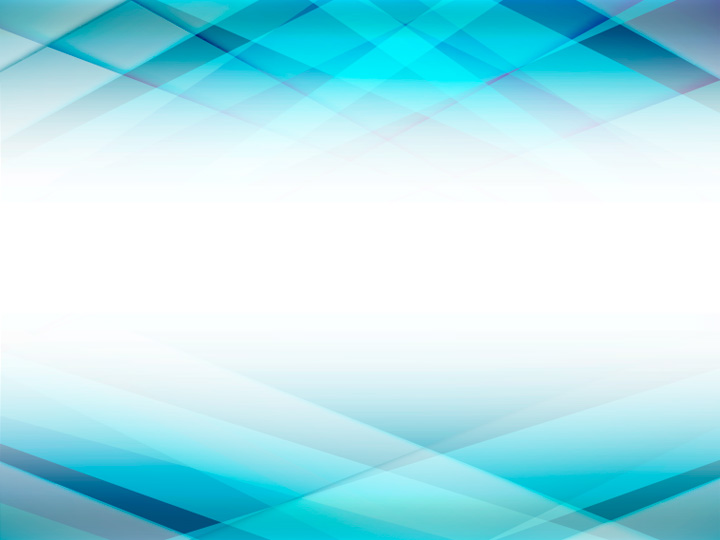 Межбюджетные трансферты на 2022 год и плановый период 2023 и2024 годы, млн. рублей
Межбюджетные трансферты из местного бюджета района бюджетам муниципальных образований
49
5
46
5
46
Межбюджетные трансферты из бюджетов муниципальных образований местному бюджету района
8
2022 год
2024 год
2023 год
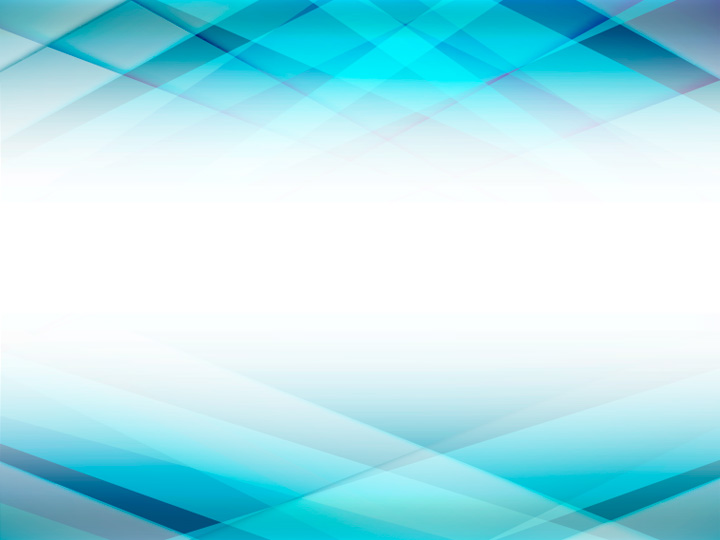 Муниципальный долг Устюженского района
- это долговые обязательства, возникающие из привлечения заемных средств путем размещения муниципальных ценных бумаг, в форме кредитов из областного бюджета, кредитных организаций и предоставленных муниципальных гарантий
Статья 107 Бюджетного кодекса РФ:
Объем муниципального долга не должен превышать утвержденный общий объем доходов местного бюджета без учета утвержденного объема безвозмездных поступлений и (или) поступлений налоговых доходов по дополнительным нормативам отчислений.
Расходы бюджета на обслуживание муниципального долга – средства, направляемые на уплату процентов за пользование кредитными  ресурсами
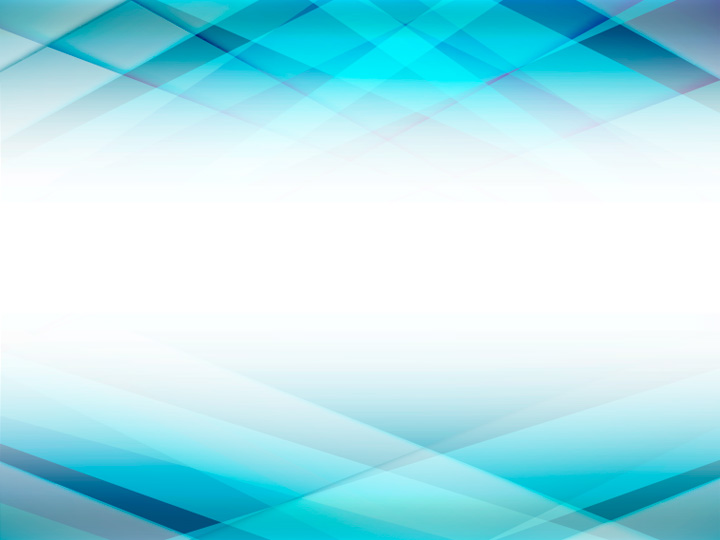 КОНТАКТНАЯ ИНФОРМАЦИЯ:
Финансовое управление администрации Устюженского муниципального района Вологодской области

Адрес: 162840, г. Устюжна, Вологодская область, ул. Карла Маркса, д.2
Телефон (81737) 2-25-05, факс - (81737) -2-34-11
Электронная почта: ustfinupr@mail.ru
Страница официального сайта: http://ustfinupr.ru
E-mail: ustfinupr@mail.ru
Руководитель - Порошина Лариса Николаевна
График работы: понедельник – пятница с 8:00 ч. до 17:00 ч., 
перерыв с 12:00 ч. до 13:00 ч. 

Информация по проведению публичных слушаний размещается на официальном сайте  http://ustfinupr.ru